ФЕДЕРАЛЬНАЯ СЛУЖБА ИСПОЛНЕНИЯ НАКАЗАНИЙ
ФЕДЕРАЛЬНОЕ КАЗЕННОЕ ПРОФЕССИОНАЛЬНОЕ
ОБРАЗОВАТЕЛЬНОЕ УЧРЕЖДЕНИЕ № 255
MEN’S WEAR/MEN’S CLOTHING
Мужская одежда
Выполнила Раянова Т.Ф.,
 преподаватель английского языка
Синонимы к слову «одежда»
Wear         |weə|             (мн.ч.)
Clothes     |kləʊðz |       (мн.ч.)
Сlothing   |ˈkləʊðɪŋ|      (ед.ч.)
Garment   |ˈɡɑːm(ə)nt|  (ед.ч.)
Оutfit        |ˈaʊtfɪt|         (ед.ч.)
Costume   |ˈkɒstjuːm|    (ед.ч.)
Ассортимент бытовой одежды по сезону
Winter wear |ˈwɪntə  weə| зимняя ;  
Summer wear |ˈsʌmə  weə | летняя;
Demi-season |demiˈsiːz(ə)n| демисезонная; 
All season clothing   |ɔːl  ˈsiːz(ə)n| всесезонная
Winter outerwear  /зимняя верхняя одежда
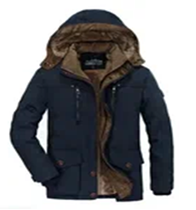 Рarka [ˈpɑ:kə] парка -куртка с капюшоном, длиной до середины бедра, имеющая разнообразные утяжки-кулиски для регулирования размера и подгонки куртки под конкретного обладателя
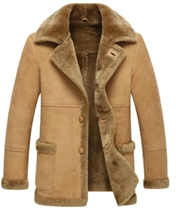 Sheepskin coat  |ˈʃiːpskɪn| дубленка — разновидность тёплого пальто из кожи или замши особой выделки с обязательным меховым слоем, обращённым вовнутрь изделия.
Demi-season wear /dемисезонная одежда
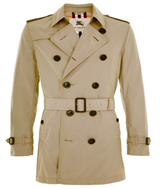 Trench coat  |tren(t)ʃ ˈkəʊt|  тренчкот или плащ (траншейное пальто)- модель дождевого плаща с неизменными атрибутами: двубортный, с погонами и отложным воротником
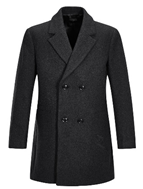 Coat | ˈkəʊt|  пальто – это верхняя одежда для мужчин различной длины.
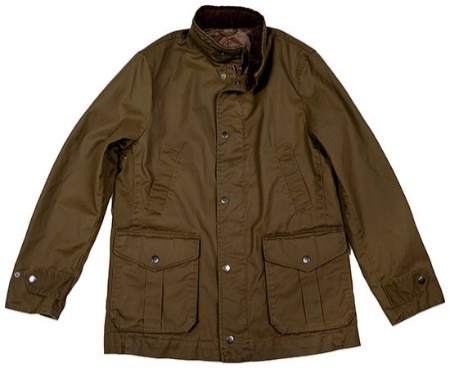 Jacket |ˈdʒækɪt| -куртка, доходящая до бедра. Это одежда, имеющая карманы, возможно утяжки на запястьях, с капюшоном или без.
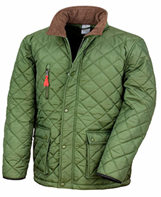 Quilted jacket |ˈkwɪltɪd|-стеганная куртка.
Слово «стеганый» происходит от итальянского «stegare», что означает «отделывать швом».
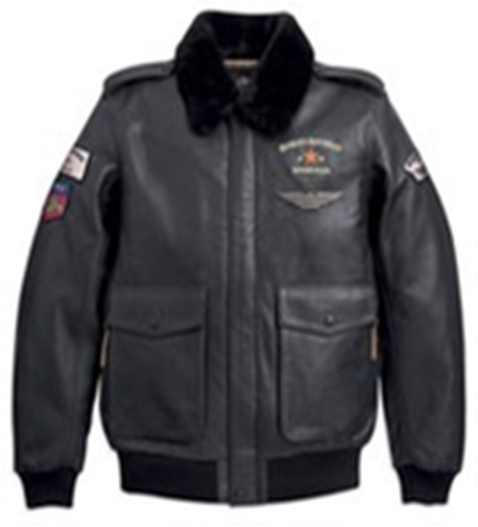 Bomber  |ˈbɒmə| бомбер — верхняя одежда, тип куртки, созданный для пилотов ВВС США во время Второй мировой войны.
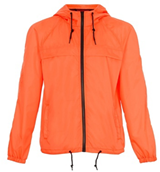 Windbreaker  |ˈwɪndbreɪkər| ветровка -верхняя одежда, разновидность куртки, предназначенная для защиты от ветра и лёгкого дождя .
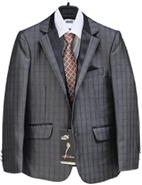 Suit - [suːt] – Костюм
представляет собой набор предметов одежды из одной ткани, обычно состоящий как минимум из пиджака и брюк
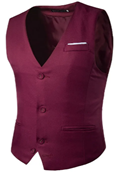 Vest |vest|  жилет -предмет мужской одежды для верхней части тела без воротника и рукавов, надеваемый на рубашку под пиджак, фрак и т.п.
Summer wear / летняя одежда
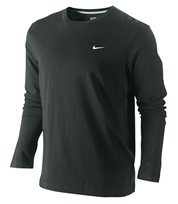 T-Shirt |ʃɜːt| - это классическая футболка с рукавами Т-образной формы. Именно отсюда и появилось такое название. Рукав может быть как коротким, так и длинным.
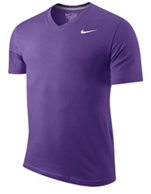 Для футболок с V-образным воротом используется обозначение v-neck t-shirt. |ˈviːnek|
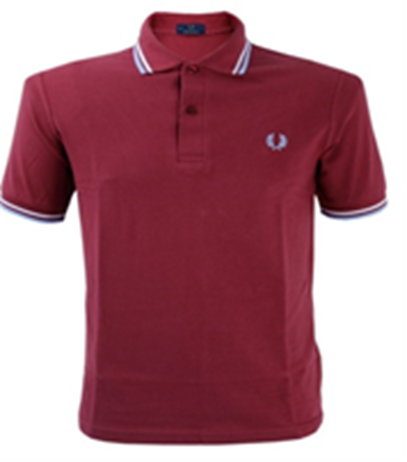 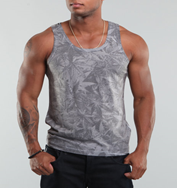 Polo shirt   |ˈpəʊləʊ|  
Рубашка поло 
История рубашки поло уходит в теннисный спорт.
Tank shirt - это майка, которая не имеет рукавов.
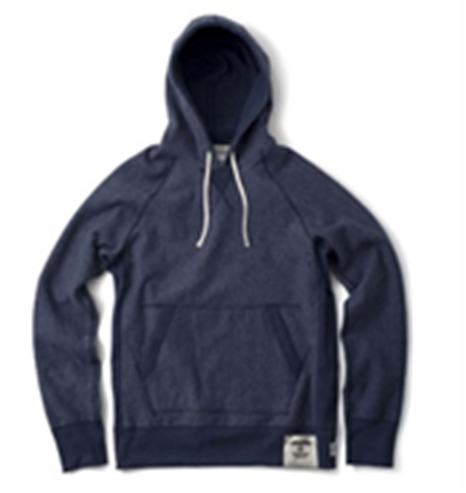 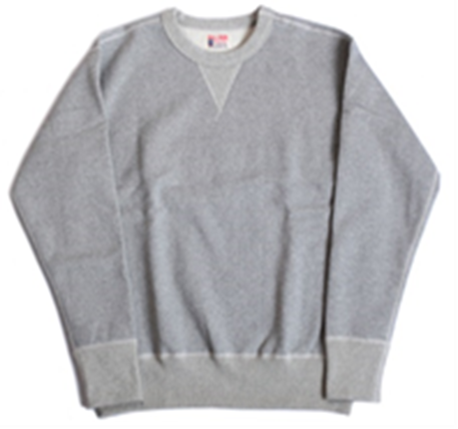 Hoody  |ˈhʊdɪ|  Худи
толстовка с капюшоном
Sweatshirt |ˈswetʃɜːt| Свитшот/ Толстовка.
Одежда из трикотажного полотна, надеваемая через голову, имеющая манжеты на рукавах и пояс.
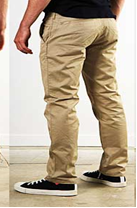 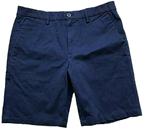 Shorts |ʃɔːts|шорты
Trousers |ˈtraʊzəz|  брюки
Сolor /цвет
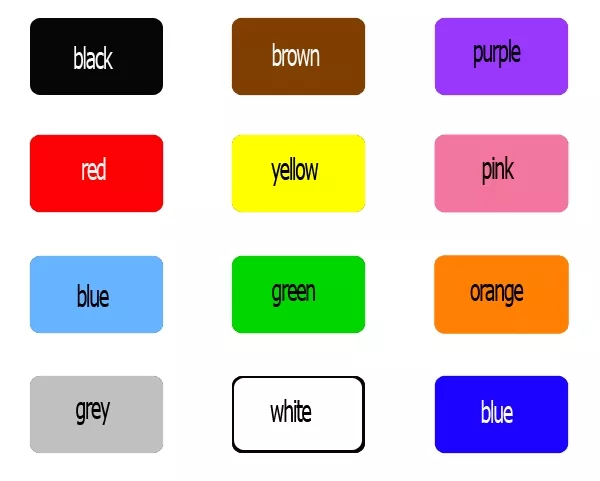 What kind of clothes do you like to wear? What color do you prefer?
What are they (is it) made of?
Thank you!
Good for you!